«Я знаю животных»
Окружающий мир
1 класс
УМК любой
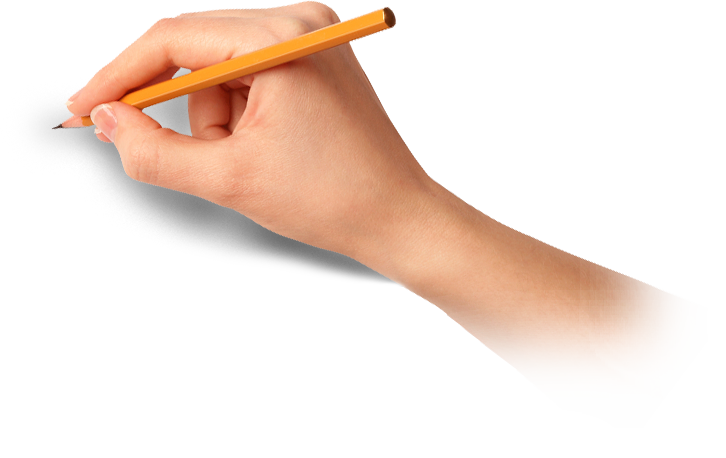 Ребята,
прочитайте 
название животного и 
определите, 
из какой группы данное животное
ПИНГВИН
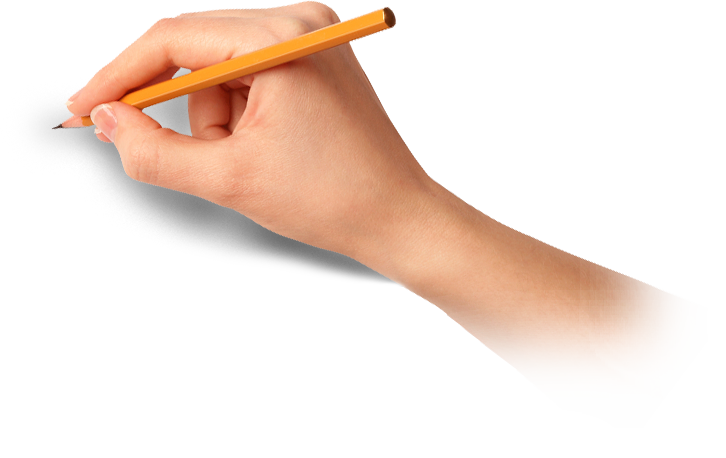 ЗВЕРИ
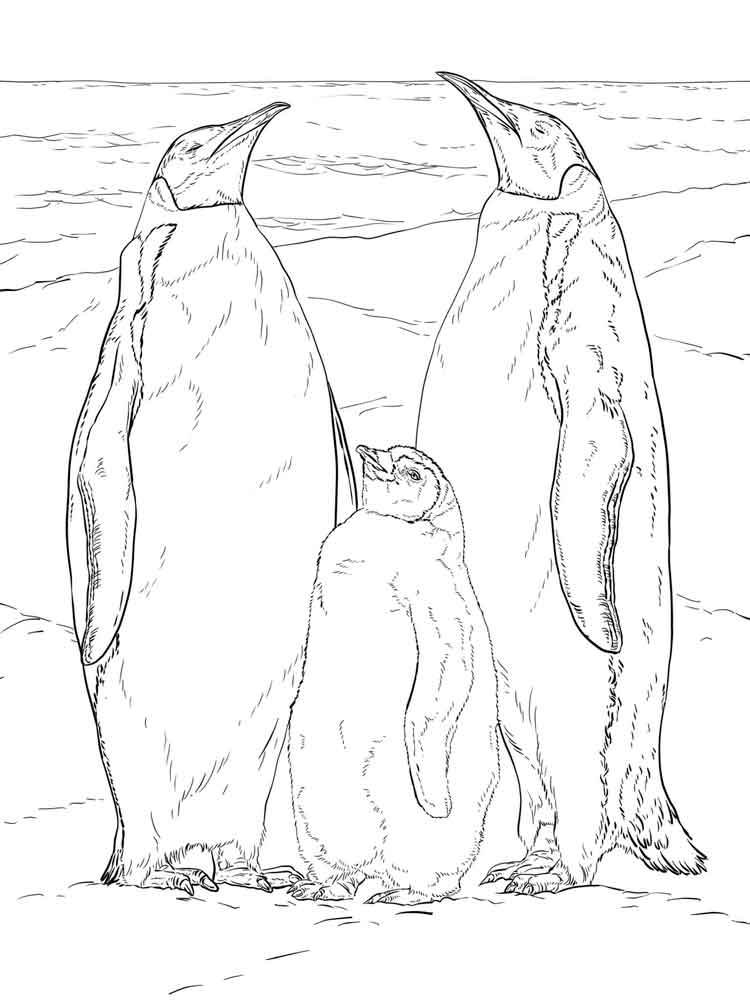 ПТИЦЫ
НАСЕКОМЫЕ
РЫБЫ
ЧИЖ
ЗВЕРИ
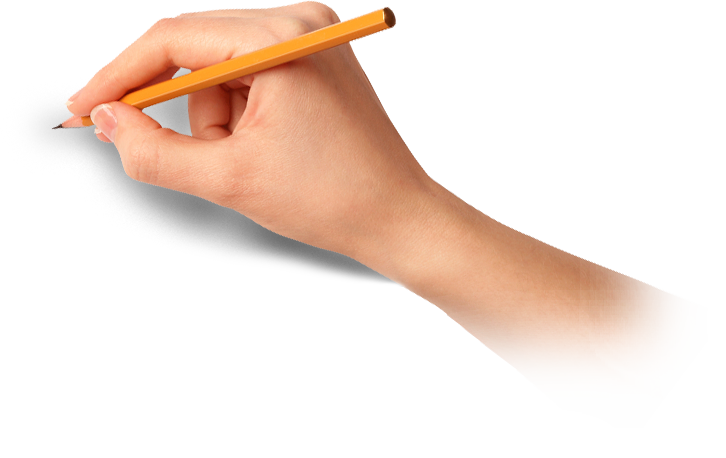 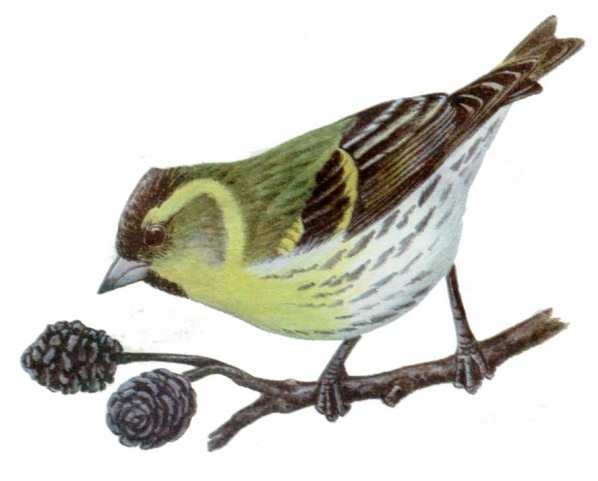 ПТИЦЫ
НАСЕКОМЫЕ
РЫБЫ
ЖУЖЕЛИЦА
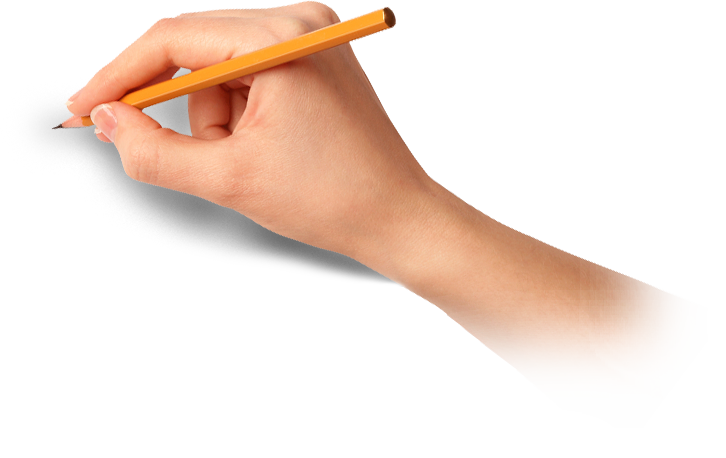 ЗВЕРИ
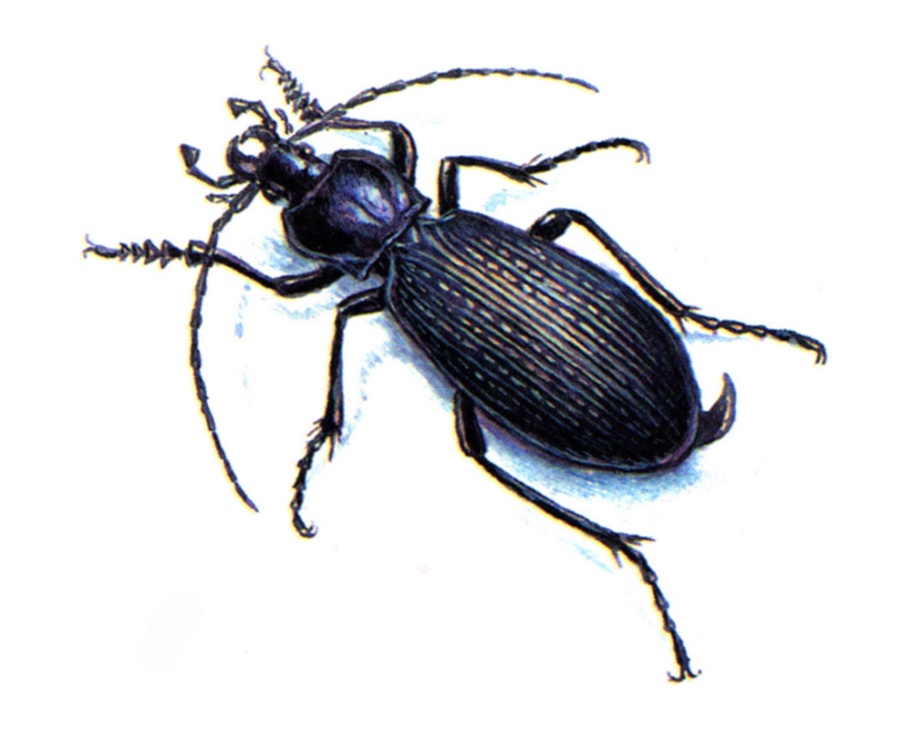 ПТИЦЫ
НАСЕКОМЫЕ
РЫБЫ
ГЛУХАРЬ
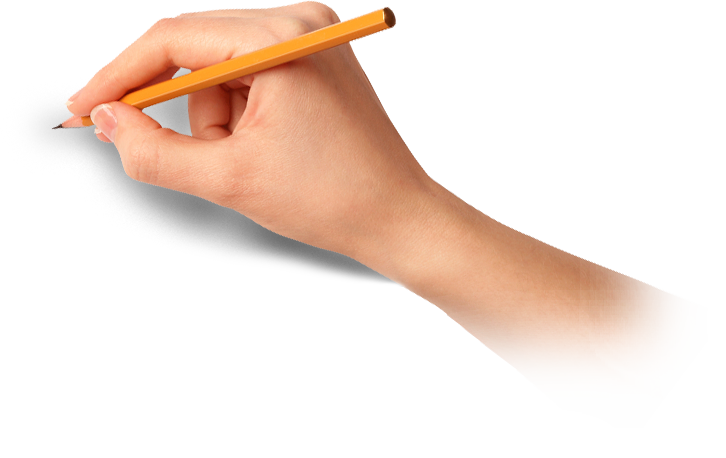 ЗВЕРИ
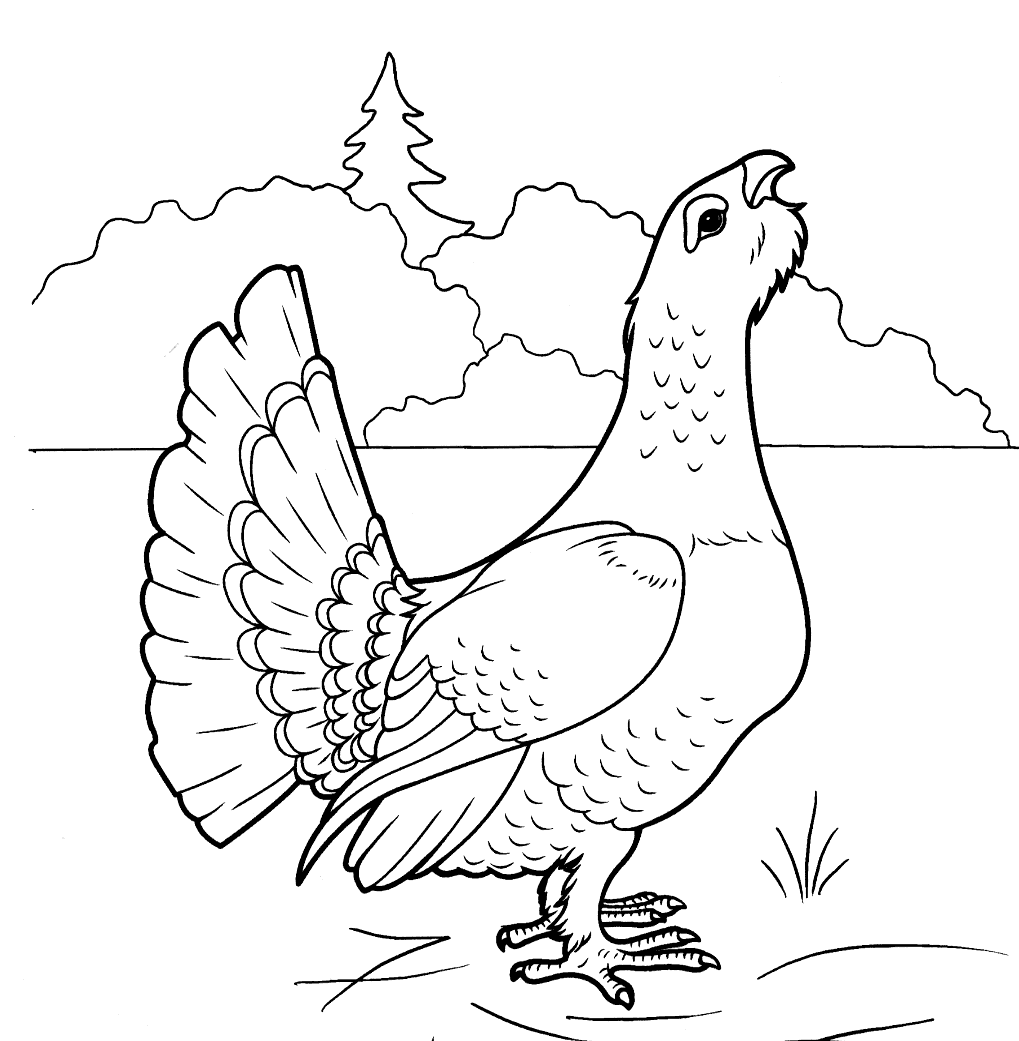 ПТИЦЫ
НАСЕКОМЫЕ
РЫБЫ
ГОРНОСТАЙ
ЗВЕРИ
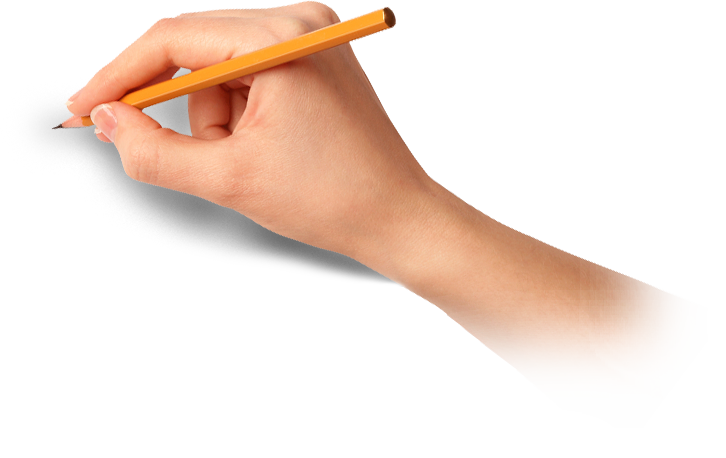 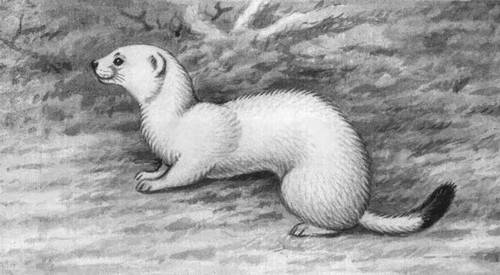 ПТИЦЫ
НАСЕКОМЫЕ
РЫБЫ
НЕЛЬМА
ЗВЕРИ
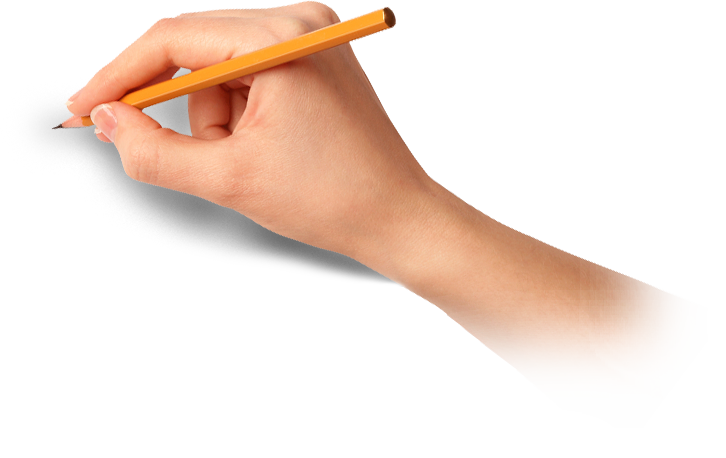 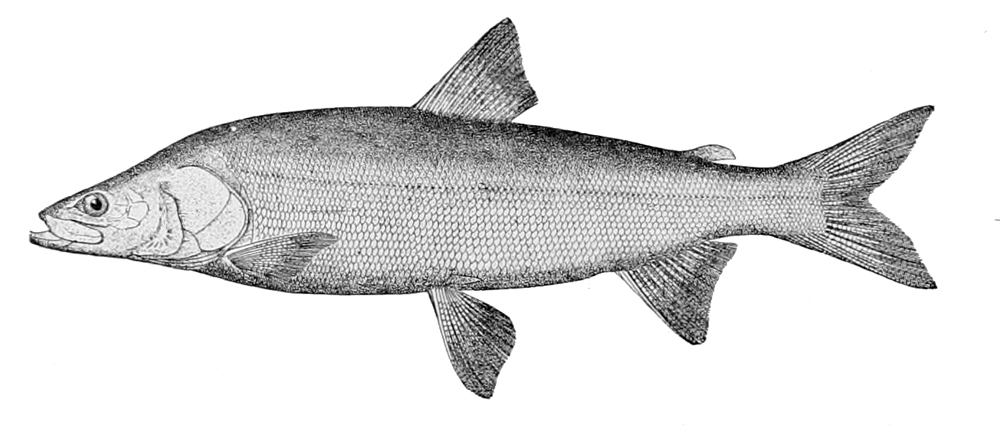 ПТИЦЫ
НАСЕКОМЫЕ
РЫБЫ
МАХАОН
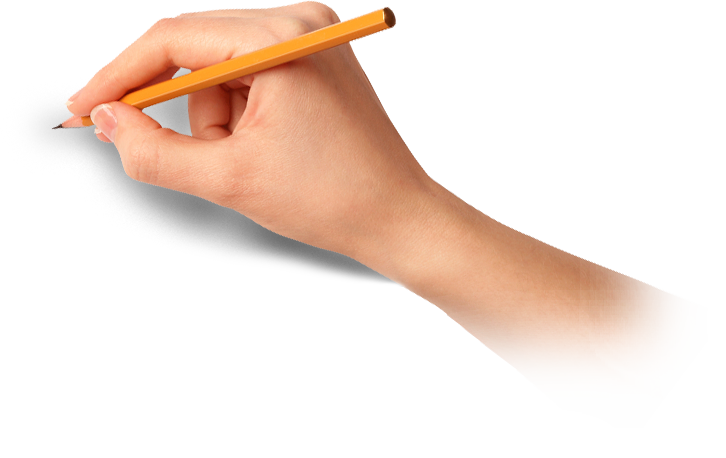 ЗВЕРИ
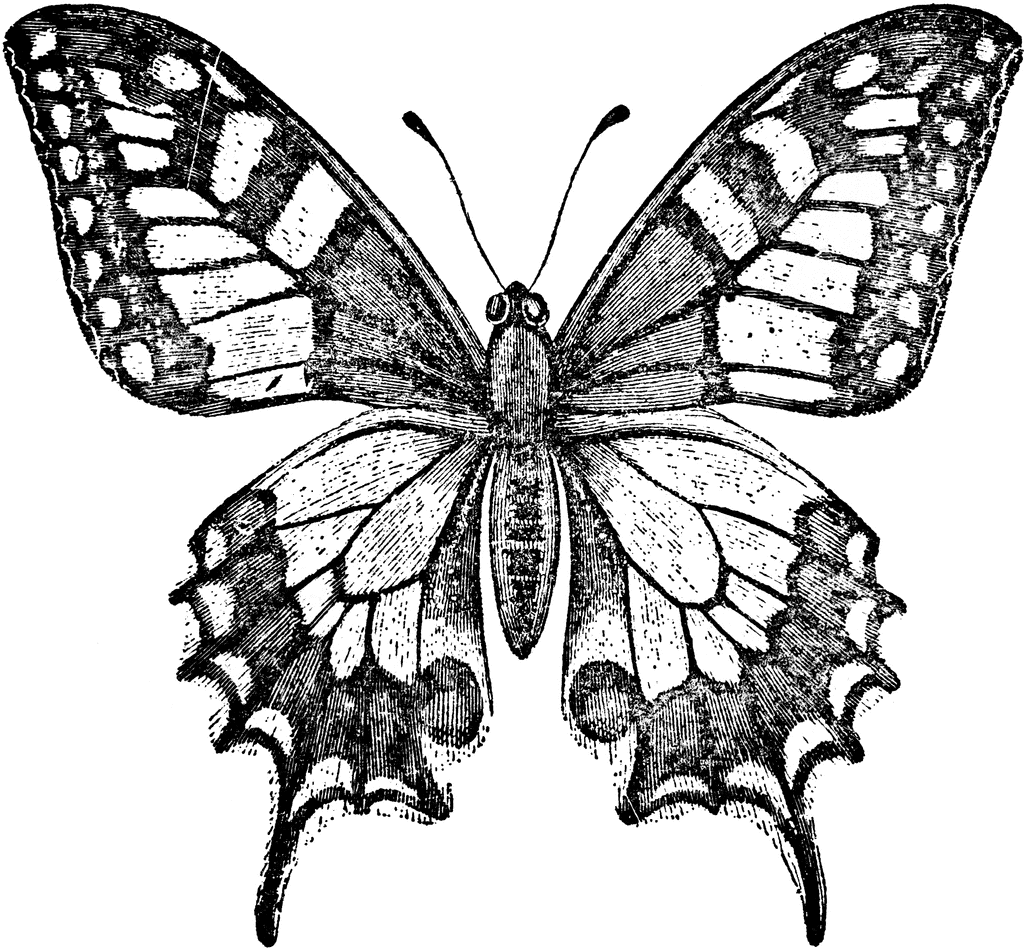 ПТИЦЫ
НАСЕКОМЫЕ
РЫБЫ
ИВОЛГА
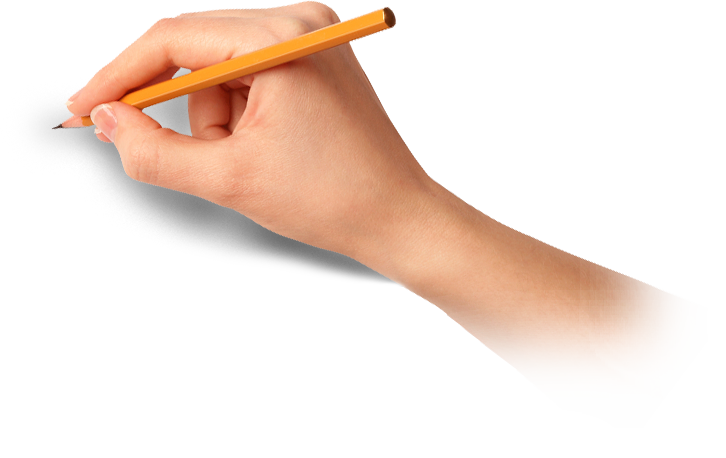 ЗВЕРИ
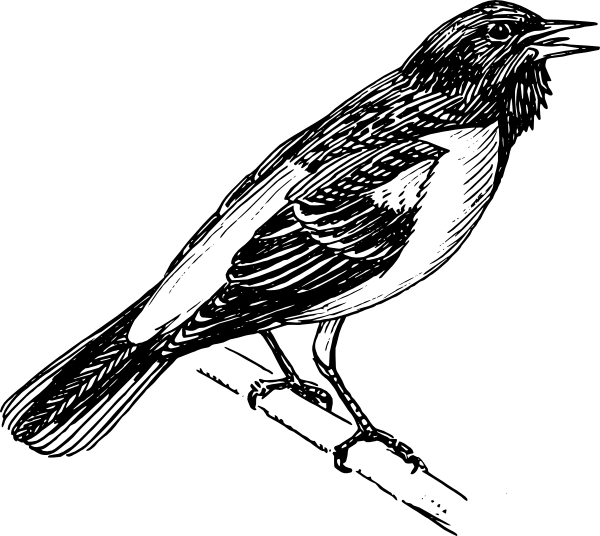 ПТИЦЫ
НАСЕКОМЫЕ
РЫБЫ
РОСОМАХА
ЗВЕРИ
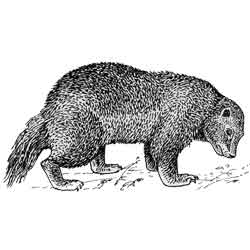 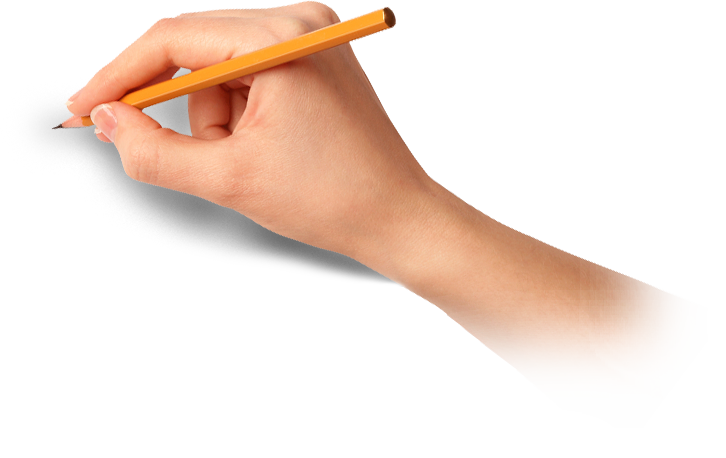 ПТИЦЫ
НАСЕКОМЫЕ
РЫБЫ
ЮРОК
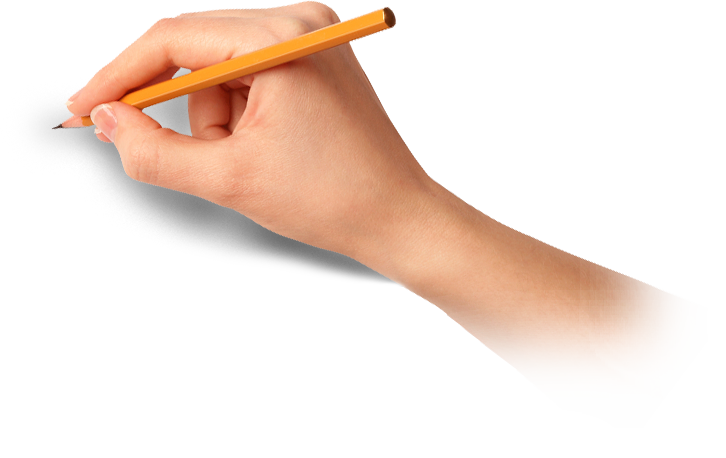 ЗВЕРИ
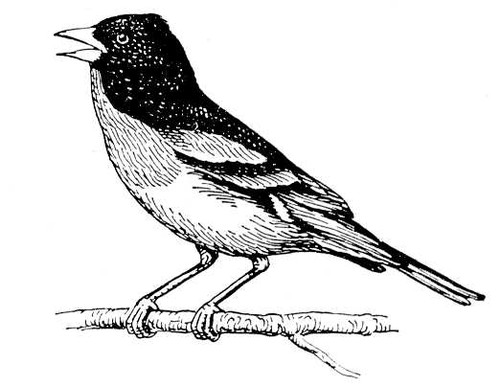 ПТИЦЫ
НАСЕКОМЫЕ
РЫБЫ
ХАРИУС
ЗВЕРИ
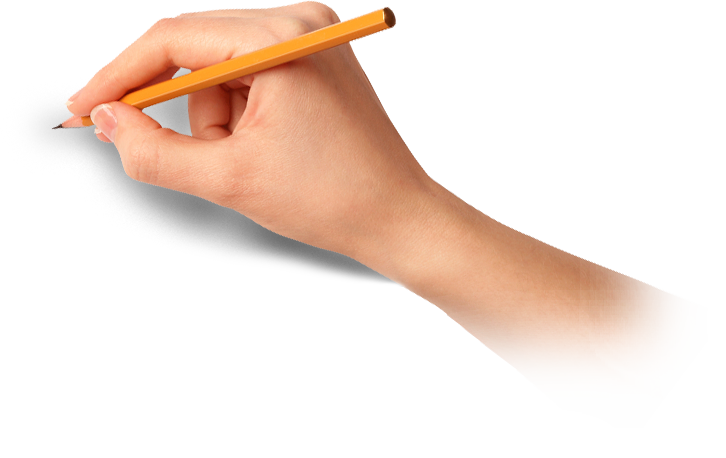 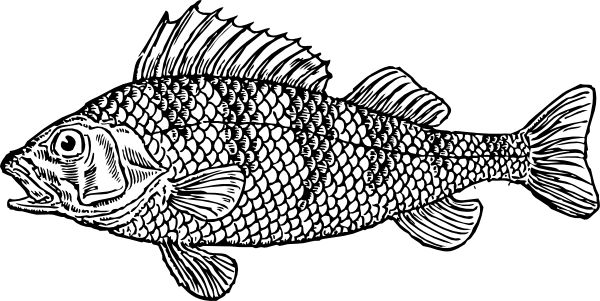 ПТИЦЫ
НАСЕКОМЫЕ
РЫБЫ
Х
КУРОПАТКА
ЗВЕРИ
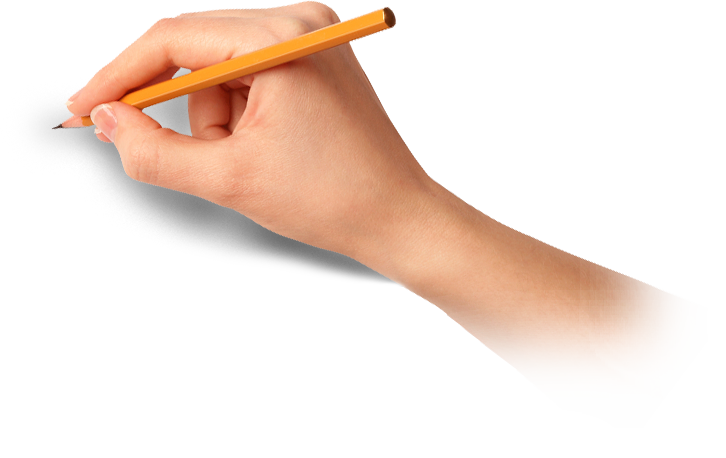 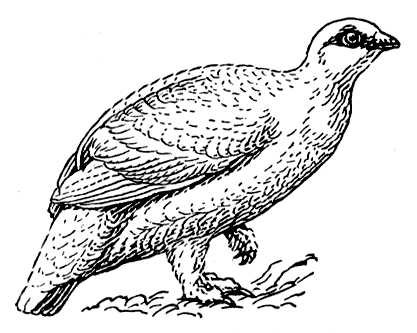 ПТИЦЫ
НАСЕКОМЫЕ
РЫБЫ
Х
Источники:
Чиж http://heliograph.ru/images/1013730_kak-vyglyadit-chizh.jpg
Пингвин http://moi-raskraski.ru/images/raskraski/animals/pticy/pingvin/raskraski-ptitsy-pingvin-9.jpg
Иволга https://wordassociations.net/image/600x/svg_to_png/papapishu_Baltimore_oriole.png
Клест http://www.playing-field.ru/img/2015/052105/0443296
Нельма https://upload.wikimedia.org/wikipedia/commons/f/f2/Stenodus_nelma.jpg
Росомаха http://hipermir.ru/image/zveri/rosomakha.jpg
Хариус http://www.incabrasil.org.br/wp-content/languages/fish-clip-art-black-and-white-i11.png
Юрок http://www.e-reading.club/illustrations/82/82187-i009-001-201129476.jpg
Горностай http://fotohood.ru/images/510373_gornostai-risunok.jpg
Махаон http://weclipart.com/gimg/76C5417EB0F25BBF/papilio_mach_26288_lg.gif
Жужелица http://www.sevin.ru/redbook/picsan_b/75sp_b.jpg
Рука http://heliograph.ru/images/1661758_ruka-s-karandashom-png.jpg
Фон http://photoshop-ramki.ru/wp-content/uploads/2013/01/Photoframework-58.jpg
Куропатка http://e-libra.ru/files/books/2011/07/26/183874/i010-001-255526020.jpg
Глухарь http://unpictures.ru/images/163701_gluhar-risunok.jpg